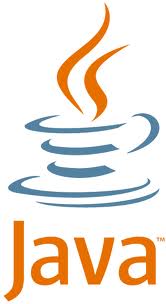 COP2800 – Computer Programming Using JAVA
University of Florida     Department of CISE     Spring 2013
   Lecture 35 – Overview of Java Web Programming
Webpage:  www.cise.ufl.edu/~mssz/JavaNM/Top-Level.html
COP2800 – Programming in JAVA
Course Objectives
Basic Knowledge of Computers & Programming
Specific Knowledge of JAVA Programming
Practical Programming Projects Build Skills
Today’s Class
Overview of Java for the Web
Java Design for a Simple Applet
Making the Components
Integrating Components into an Applet
Review: Java Program Structure
JAVA Units:
Packages
Classes
         (Instances)
Methods
Instructions
Variables
HIGH-LEVEL VIEW
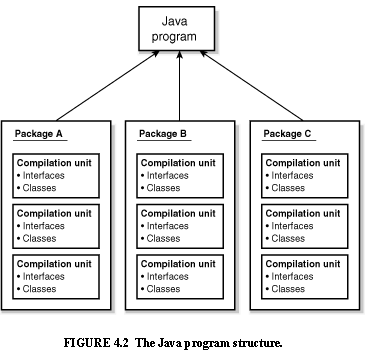 PICTURE CREDIT:  http://www.webbasedprogramming.com/JAVA-Developers-Guide/ch4.htm
Review: Java Package Structure
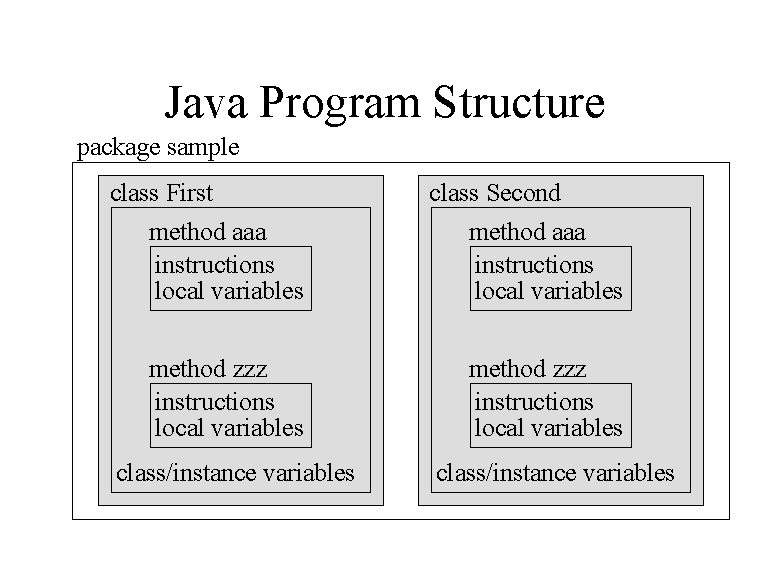 PICTURE CREDIT:  http://users.soe.ucsc.edu/~charlie/book/notes/summary1-4/sld016.htm
How Does Java Work with Web?
Three Principal Technologies:
JavaScript
Java Servlet
Java Applet
A Java applet is a program delivered to users as Java bytecode (platform independent). Java applets can be executed by browsers for many platforms, including Microsoft Windows, Unix, OS X and Linux.
Source:  http://en.wikipedia.org/wiki/Java_applet
Java Working with Web (cont’d)
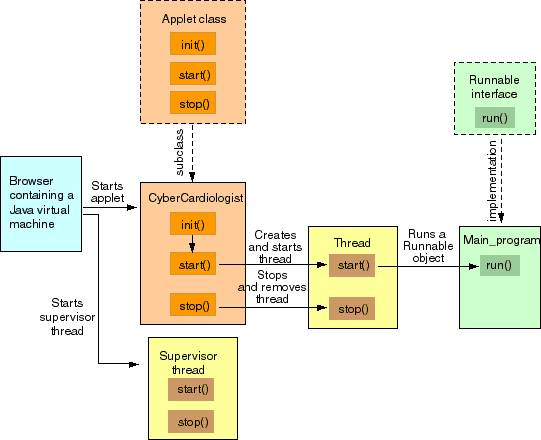 ARCHITECTURE OF AN APPLET
APPLET
Image Credit:  sandriabudiendra.blogspot.com
Java Working with Web (cont’d)
Advantages of Applets:
  It is simple to make it work
  Applets are supported by most Web browsers
  Execution can be fast
  Computational work can be moved from server to client
  Increased scalability with number of users and clients
Some Disadvantages of Applets:
  Requires Java plug-in 
  Some browsers, notably mobile browsers running 		Apple iOS or Android do not run Java applets at all
  Security and access restrictions may forbid applets
  If a Java Runtime Environment is needed, download time 	may be quite long (depending on bandwidth & version)
http://en.wikipedia.org/wiki/Java_applet#Advantages
Example:  Hello World Applet
Step 1.  Create Java Code for “Hello World” Applet

import java.applet.Applet; 
import java.awt.Graphics; 

public class HelloWorld extends Applet { 
	public void paint(Graphics g) { 
	     g.drawString("Hello world!", 50, 25); 
	} 
} 
Step 2.  Compile the file HelloWorld.java 

Compiler creates HelloWorld.class in the same directory (folder) as the Java source file (HelloWorld.java).
http://journals.ecs.soton.ac.uk/java/tutorial/getStarted/applet/
Ex:  Hello World Applet (cont’d)
Step 3. Create HTML file named Hello.html  
with the following text, in the same directory that contains HelloWorld.class  :

<HTML> 
<HEAD> <TITLE> HelloWorld Program </TITLE> </HEAD> 
<BODY> 
Here is the output of my program:  <APPLET CODE="HelloWorld.class" WIDTH=150 HEIGHT=25> </APPLET> 
</BODY> 
</HTML>
http://journals.ecs.soton.ac.uk/java/tutorial/getStarted/applet/
Ex:  Hello World Applet (cont’d)
Step 4. Run the “Hello World” Applet:

Load Hello.html into an application that runs Java applets: 
Java-compatible browser 
	URL = file:/home/username/HTML/Hello.html 
Java applet viewing program
Applet Viewer in JDK

The browser window will show a message similar to this:

Here is the output of my program:   Hello world!
http://journals.ecs.soton.ac.uk/java/tutorial/getStarted/applet/
How We will Use Applets
Assignment 6:
Given IntelligentTTT  Game and GUI Code
   (from Assignments 4 and 5 – work in groups)
  Make a Java Applet
  Run the Java Applet on a Web Browser
 All the Features of Assignment 5
 We will help you with GUI and applet code  
… and more …
This Week: More GUIs, New Applets
Wednesday 17 Apr 2013:  
 GUIs and Applets in JAVA – Assignment #6
 Approach, Code, and Analysis
Friday 19 Apr 2013:  
 Assignment #6 Hands-On Experience
 Coding Examples  (LAPTOPS)